SOURCES OF DATA
DR. SR. LICY A.D
PG DEPARTMENT  OF SOCIOLOGY
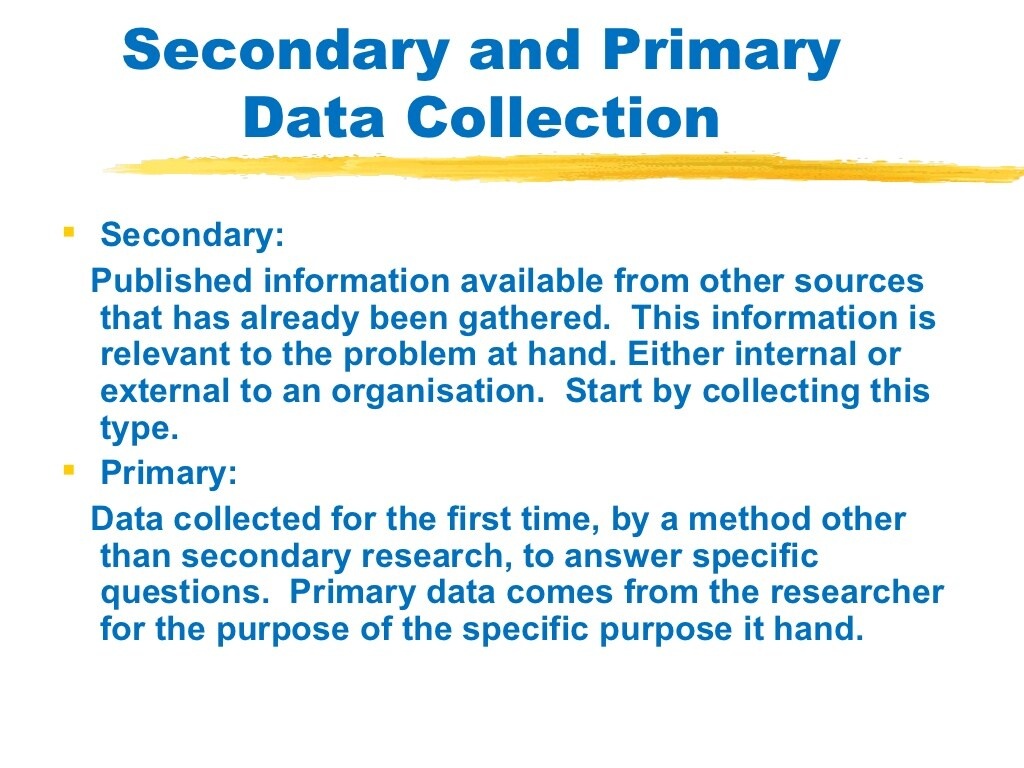 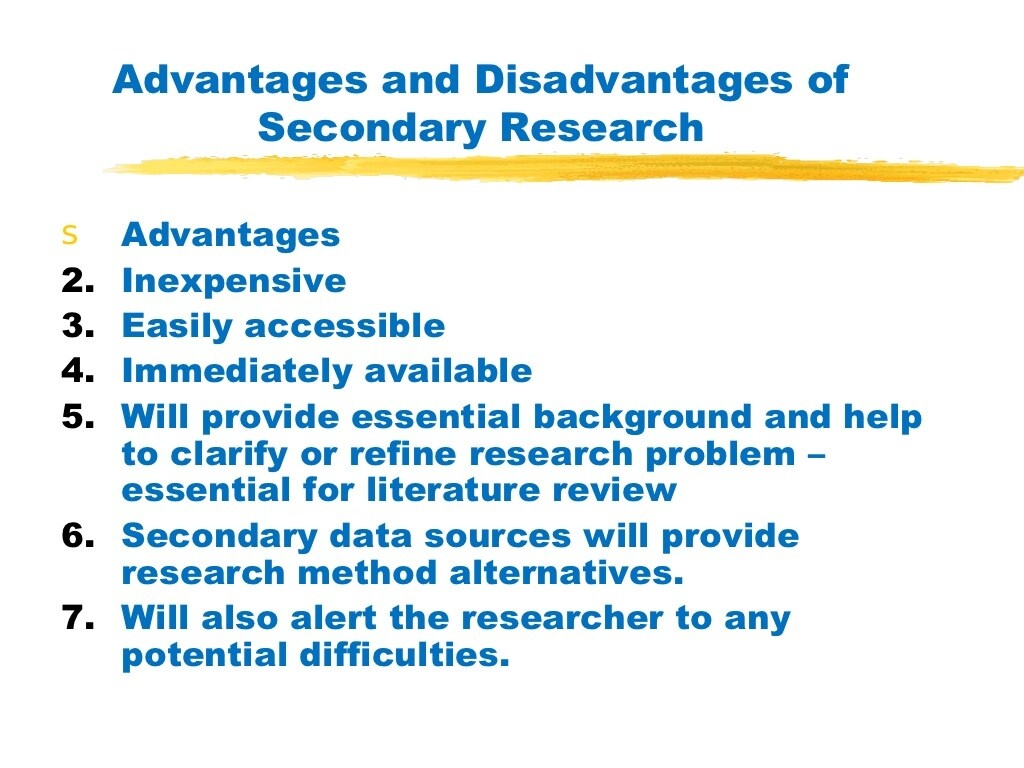 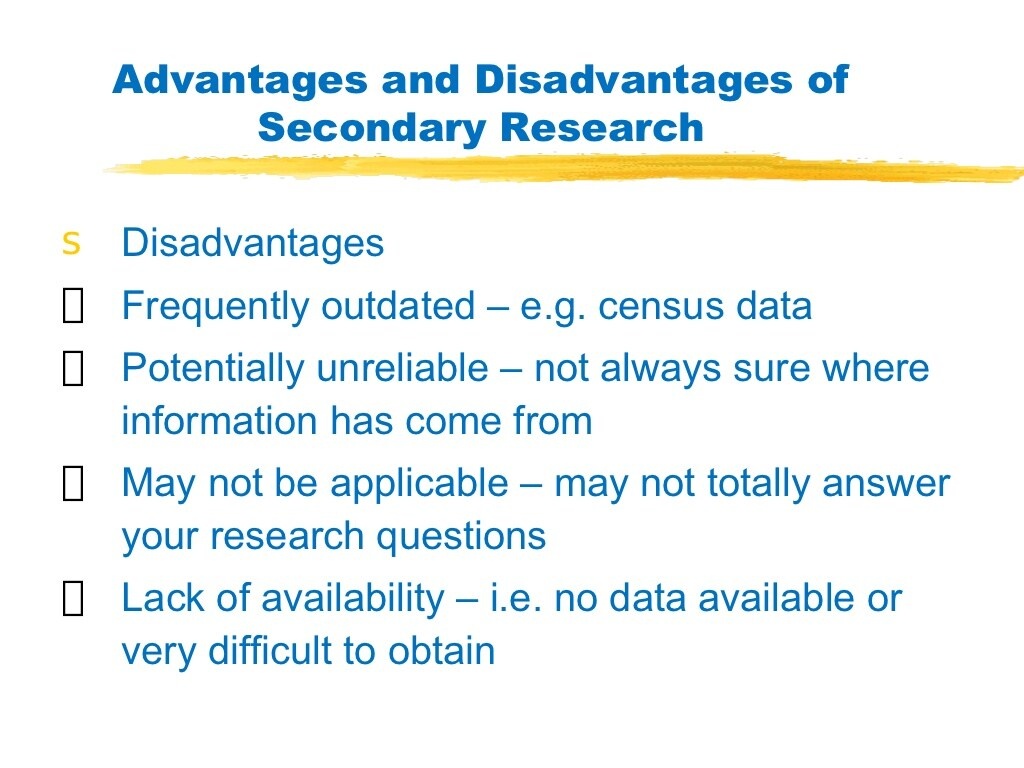 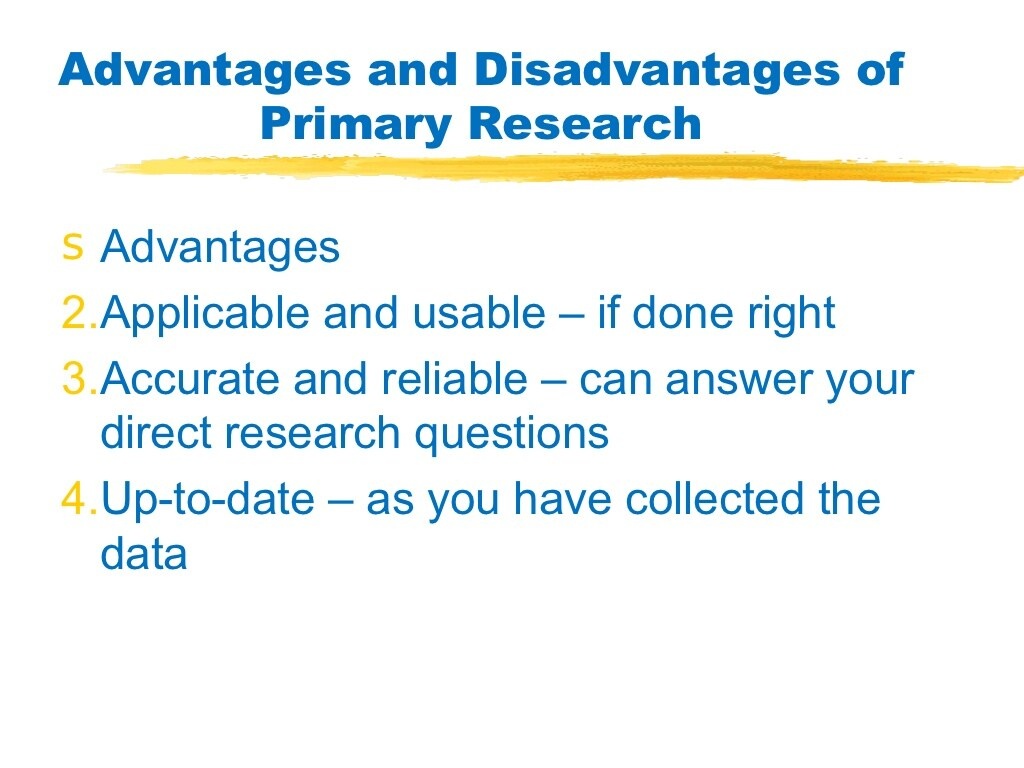 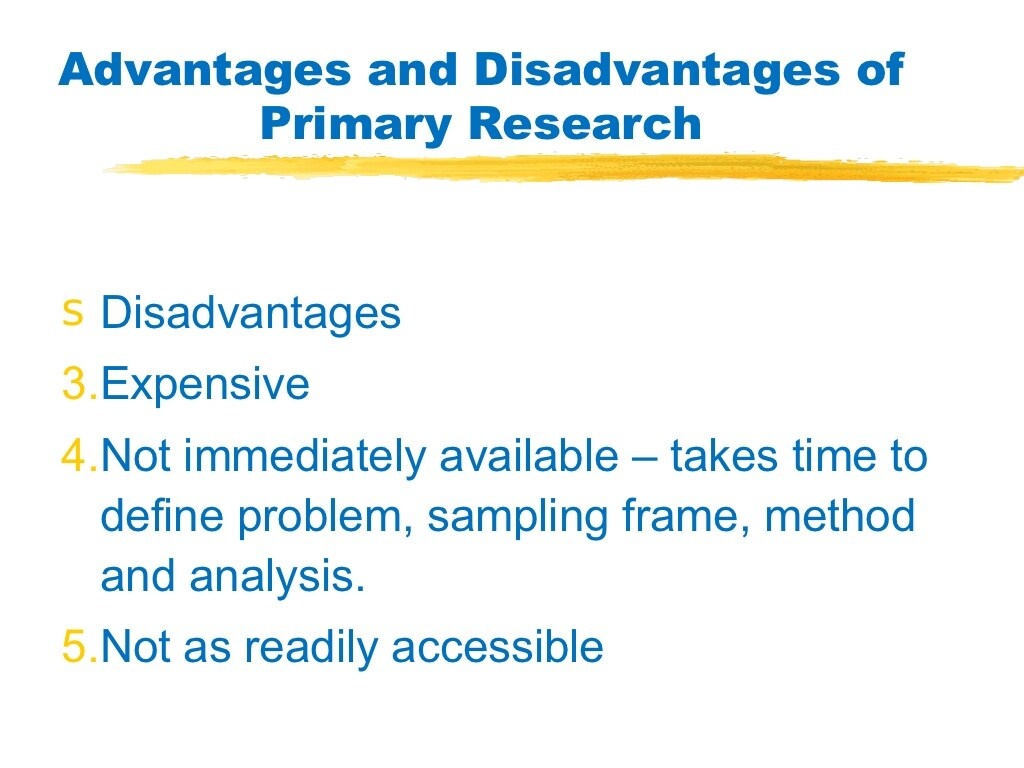 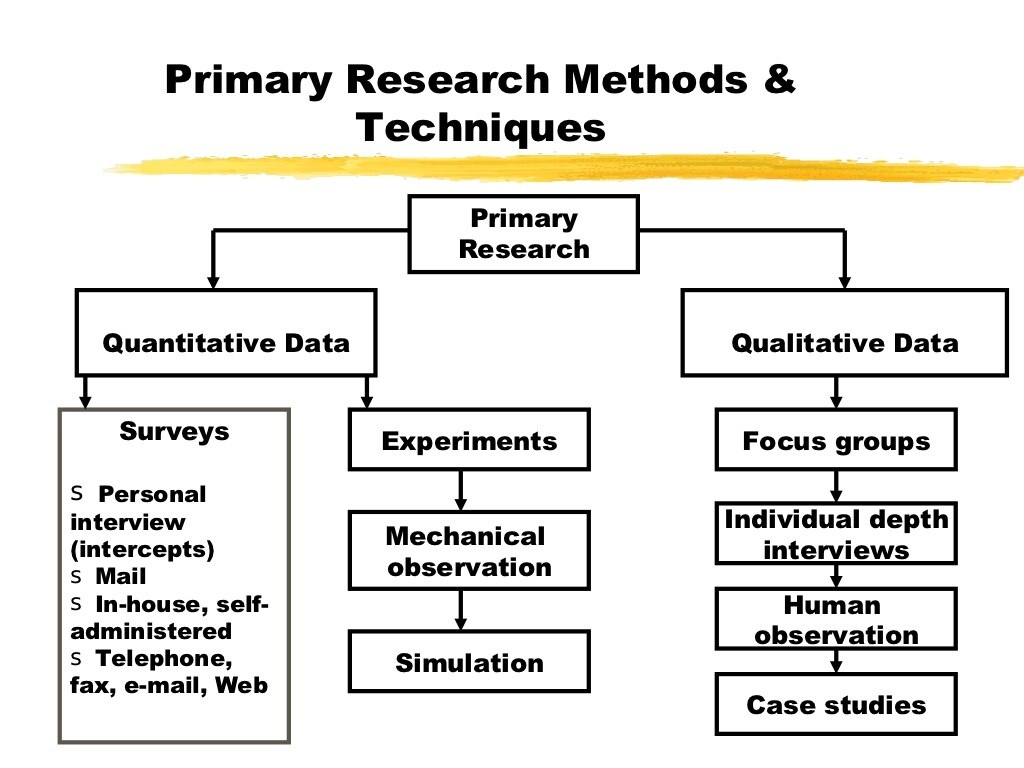 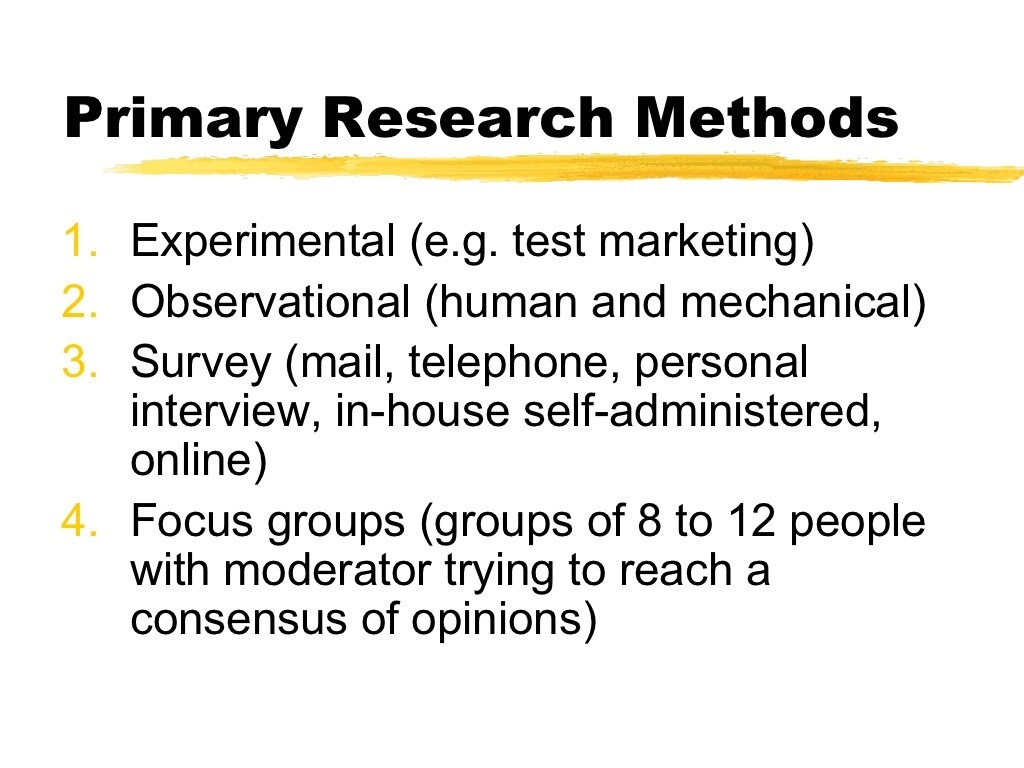 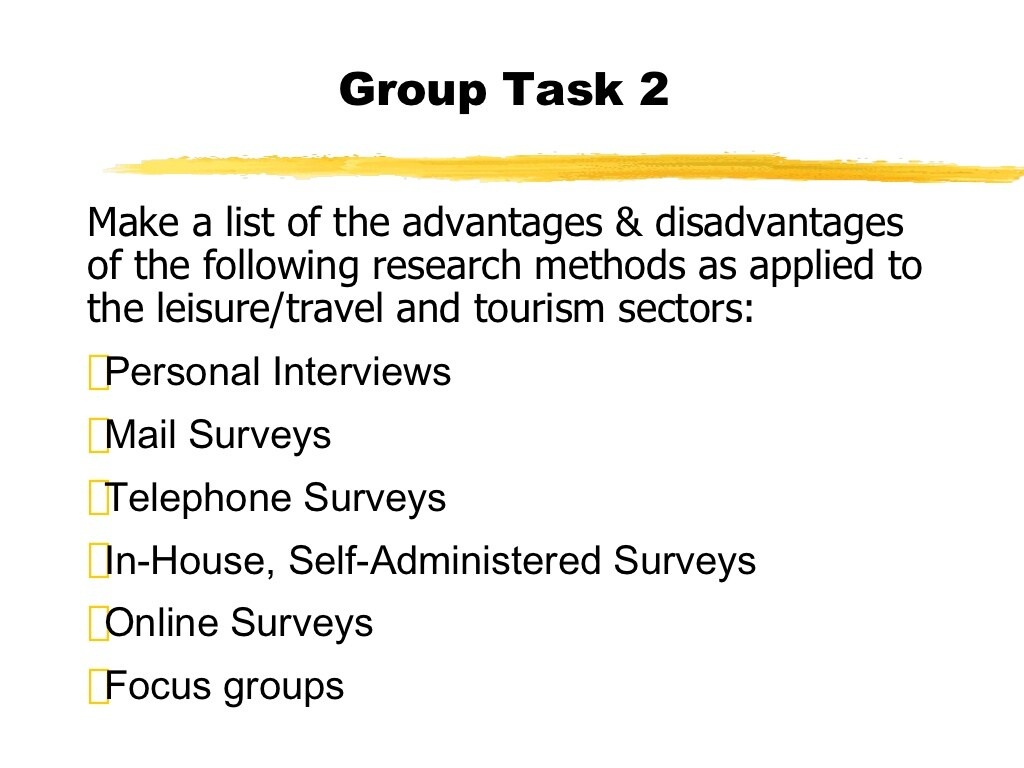 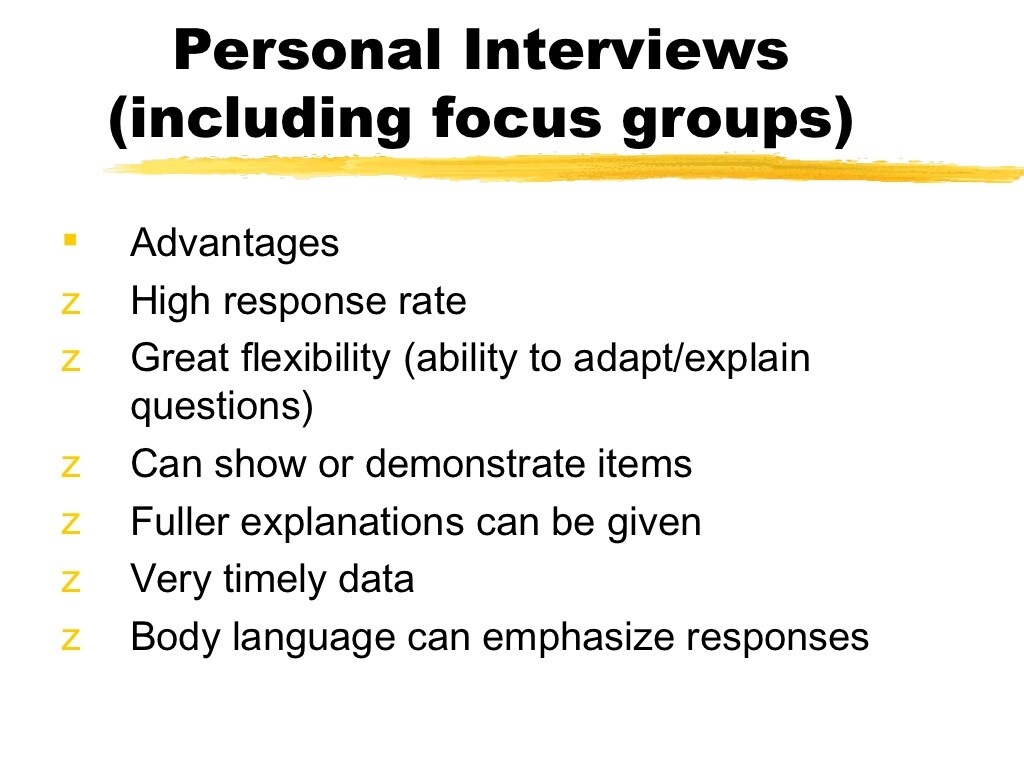 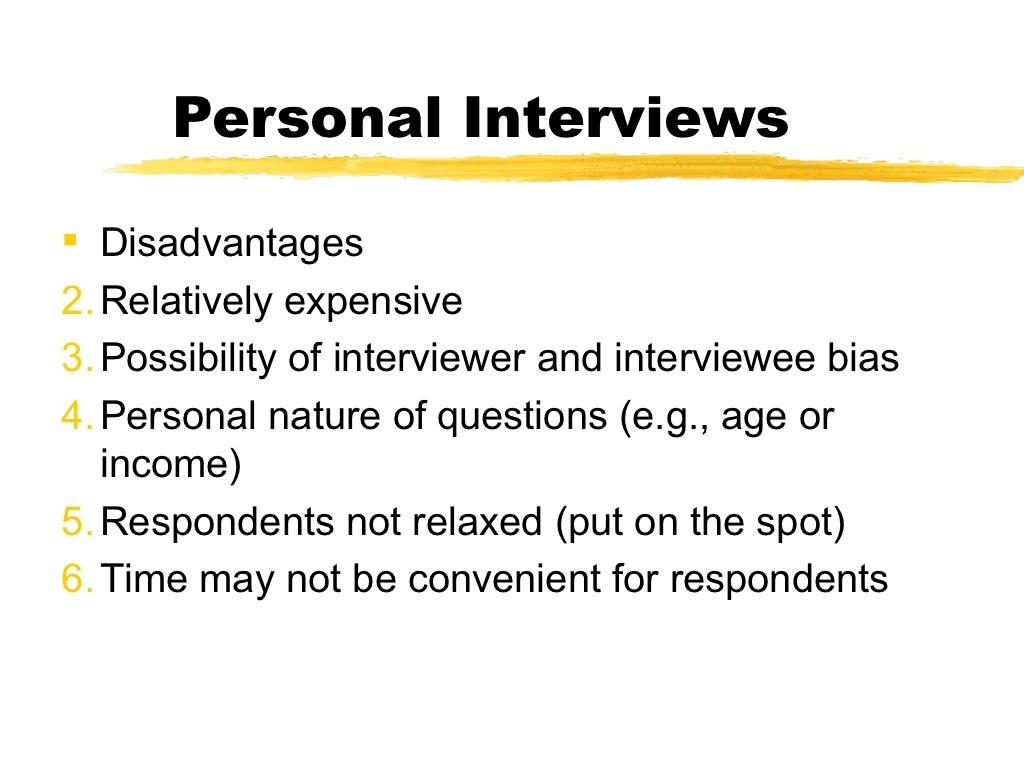 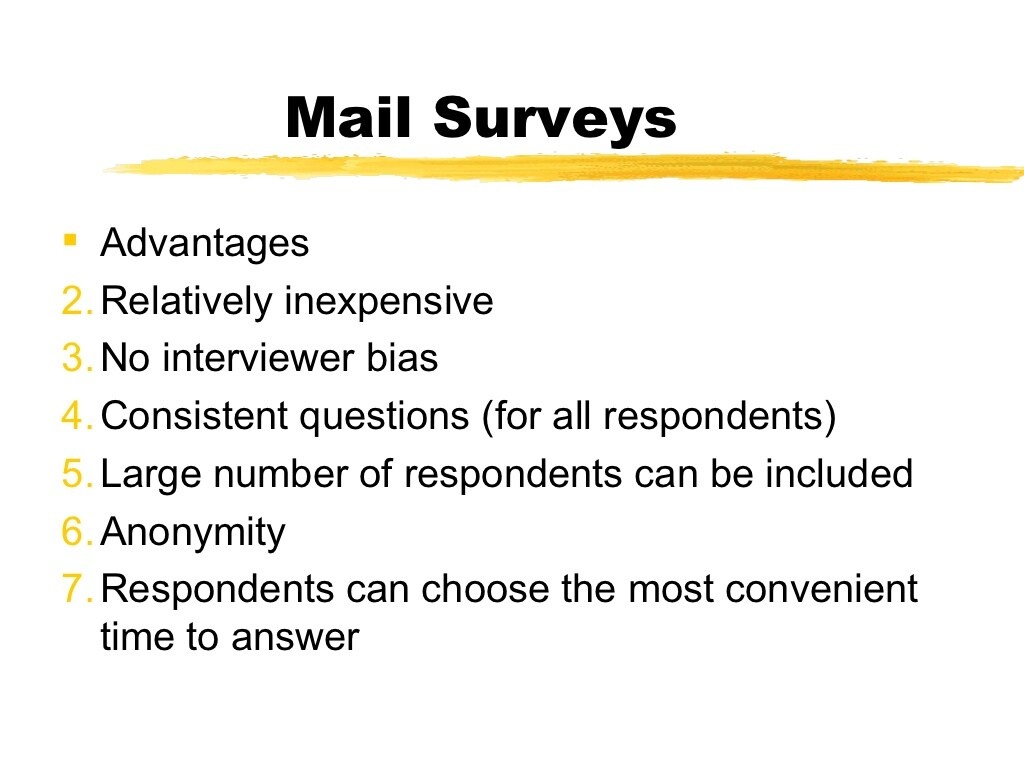 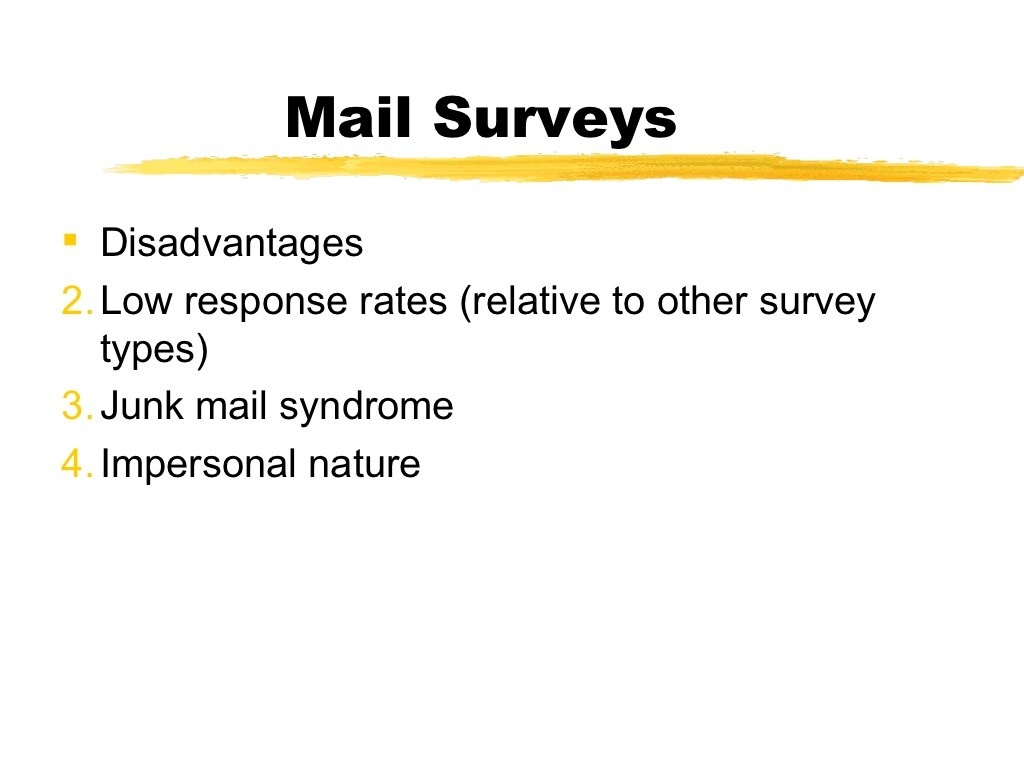 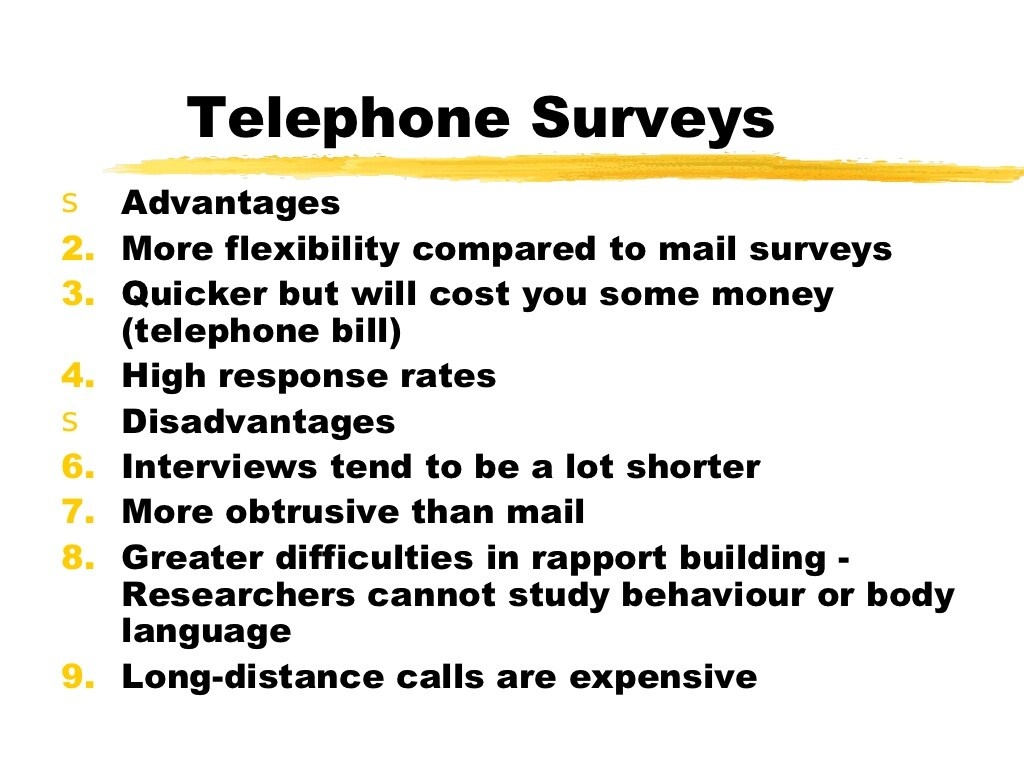 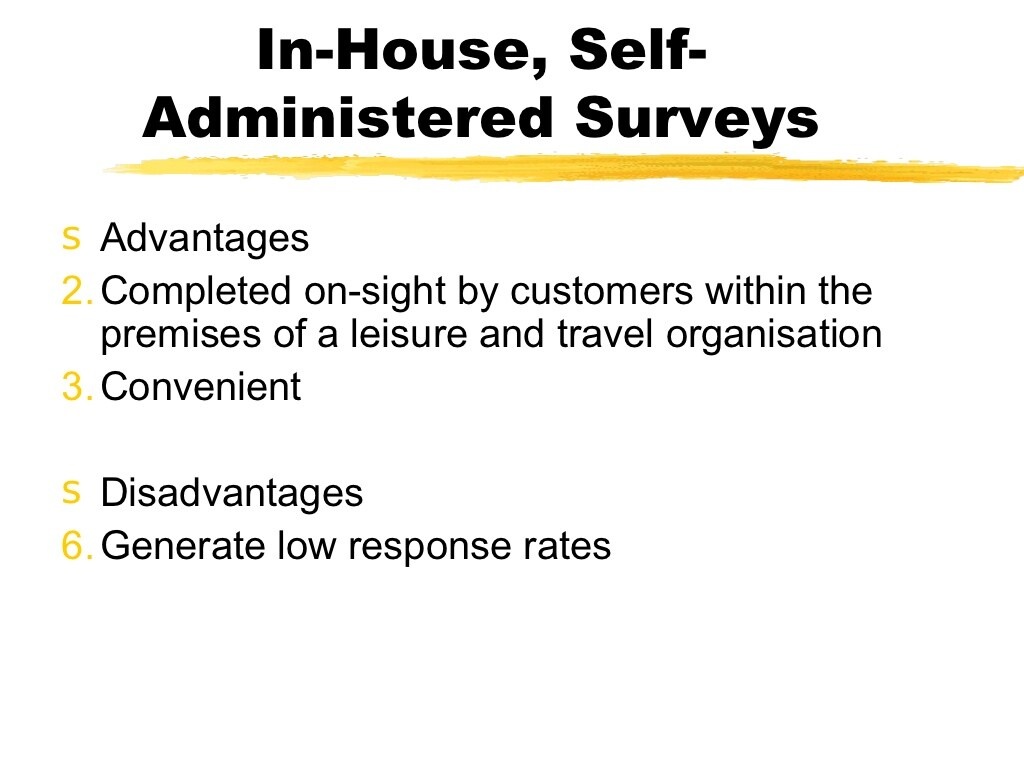 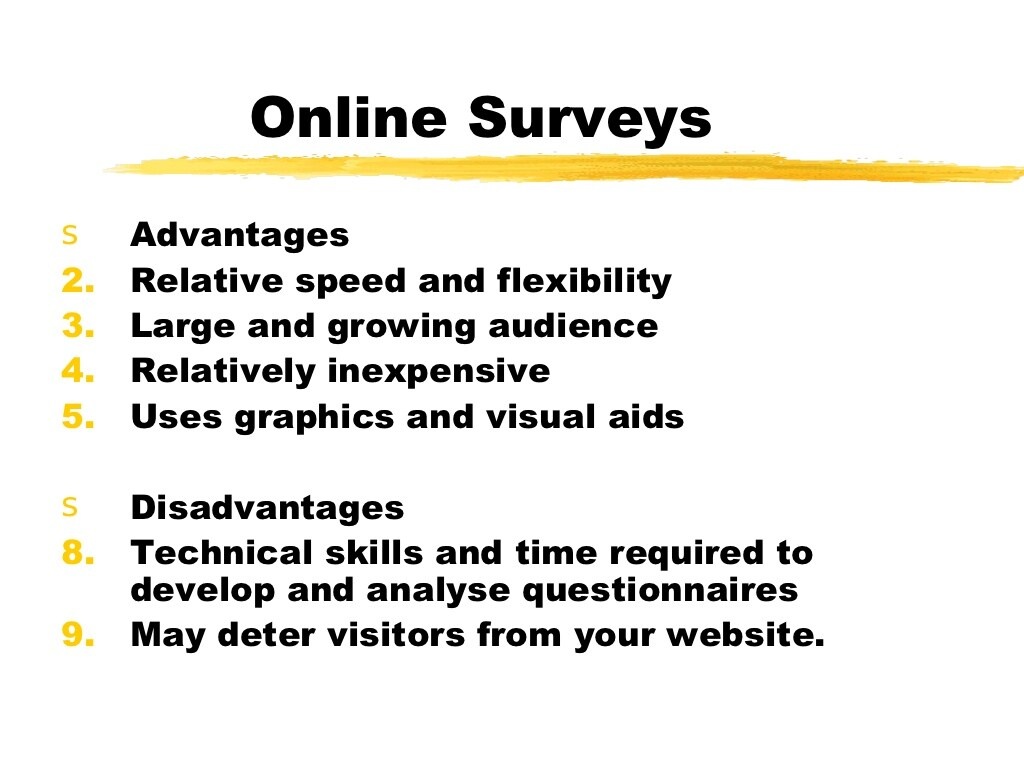 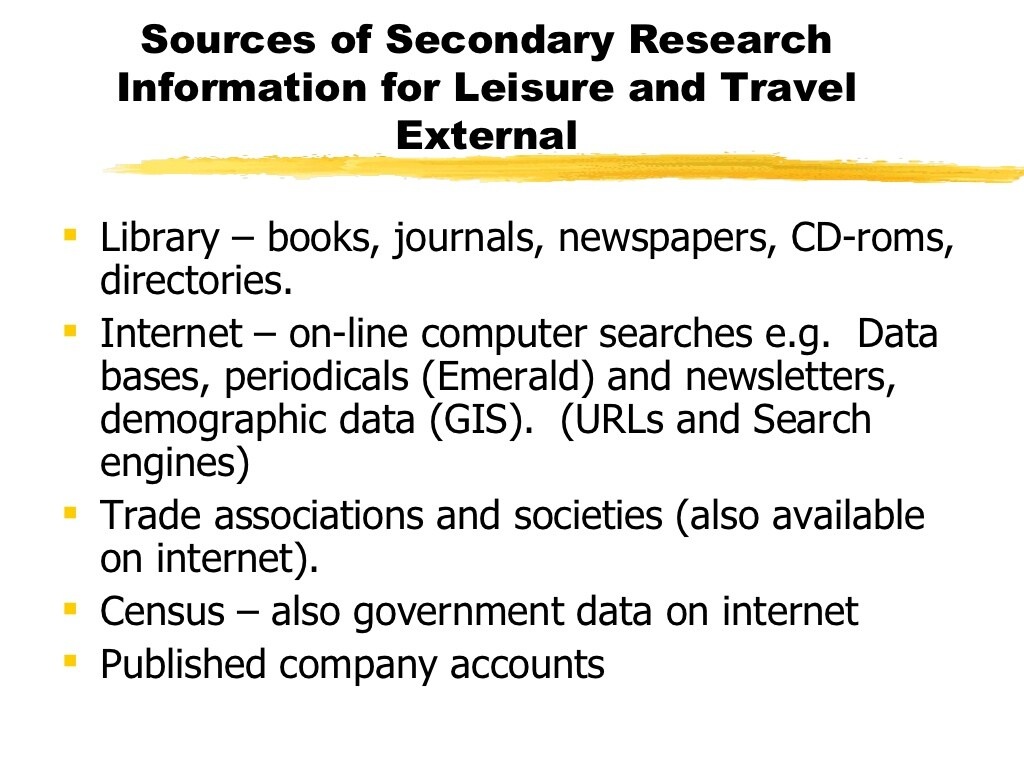